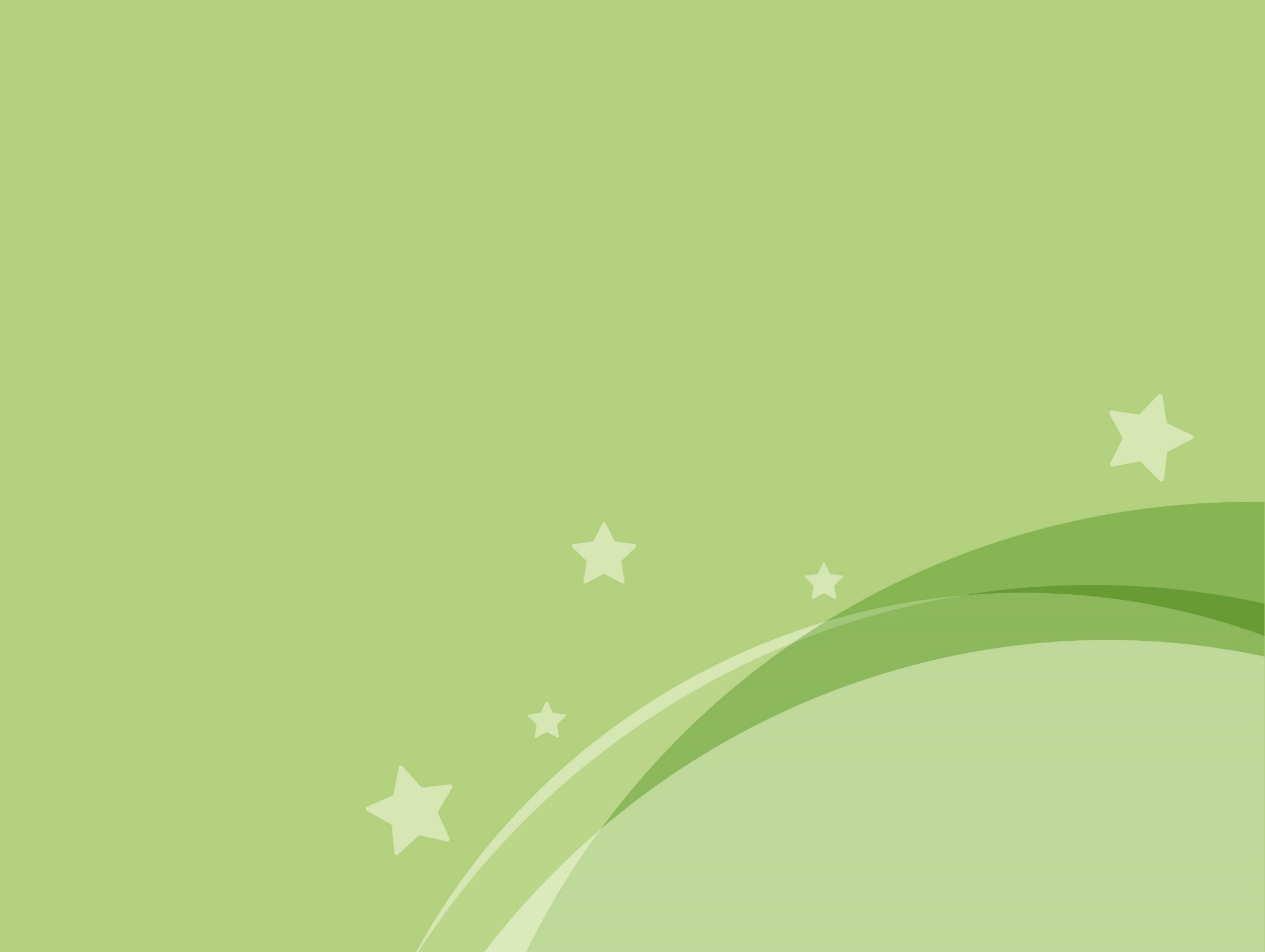 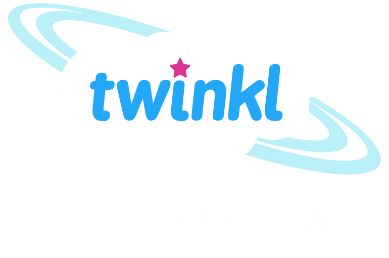 Geography
Extreme Earth
Year One
Geography | Year 3 | Extreme Earth | More Volcanoes | Lesson 3
Aim
To explain how volcanoes affect people’s lives.
Success Criteria
I can tell you where volcanoes are found.
I can use extinct, dormant and active when describing volcanoes.
I can list the risks and benefits of living near to a volcano.
magma chamber
crater
conduit/main vent
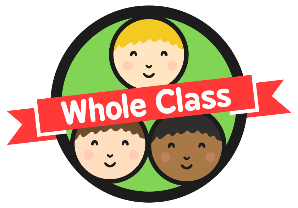 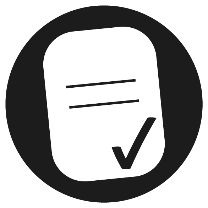 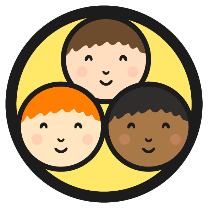 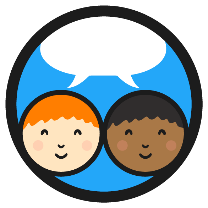 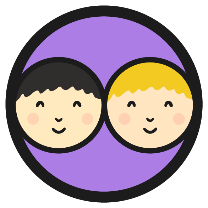 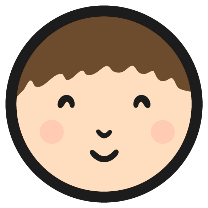 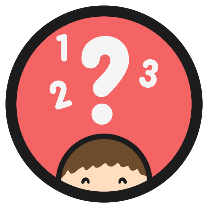 What’s It All Called?
Can you name the main parts of this volcano?
Can you explain how the grey layers were made?
eruption cloud
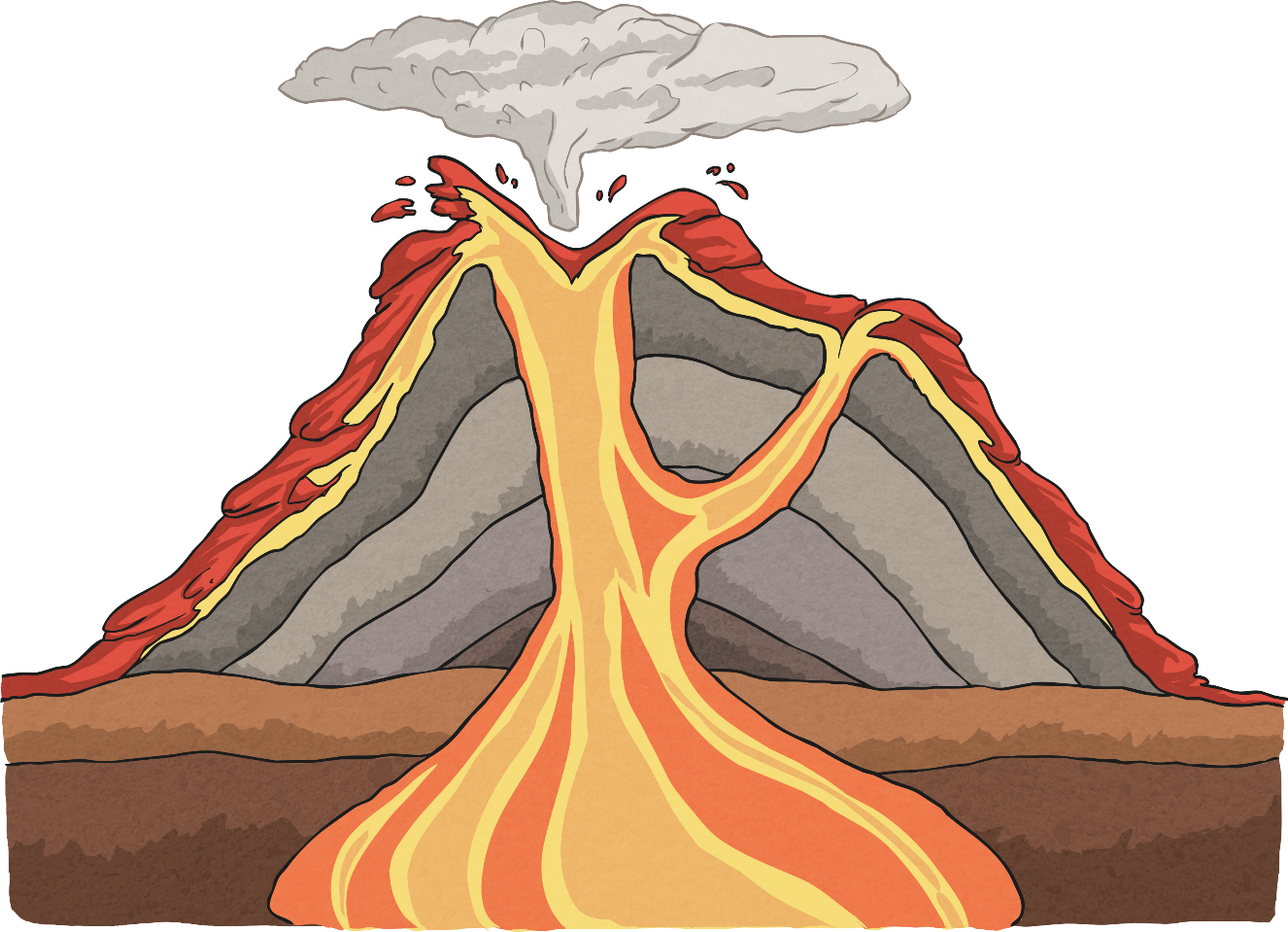 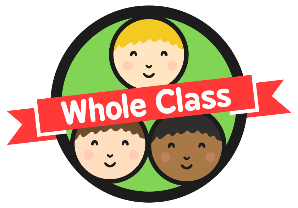 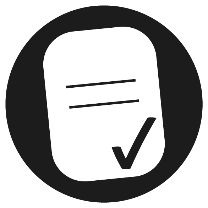 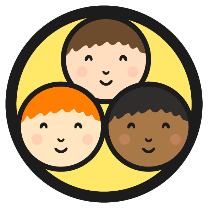 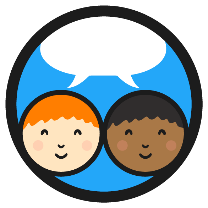 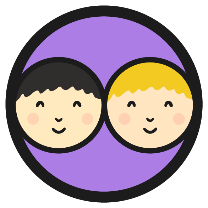 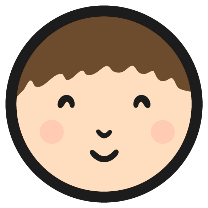 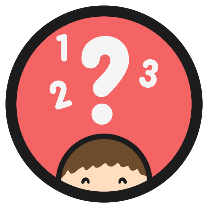 Where Are Most Volcanoes Located?
Look at this map.
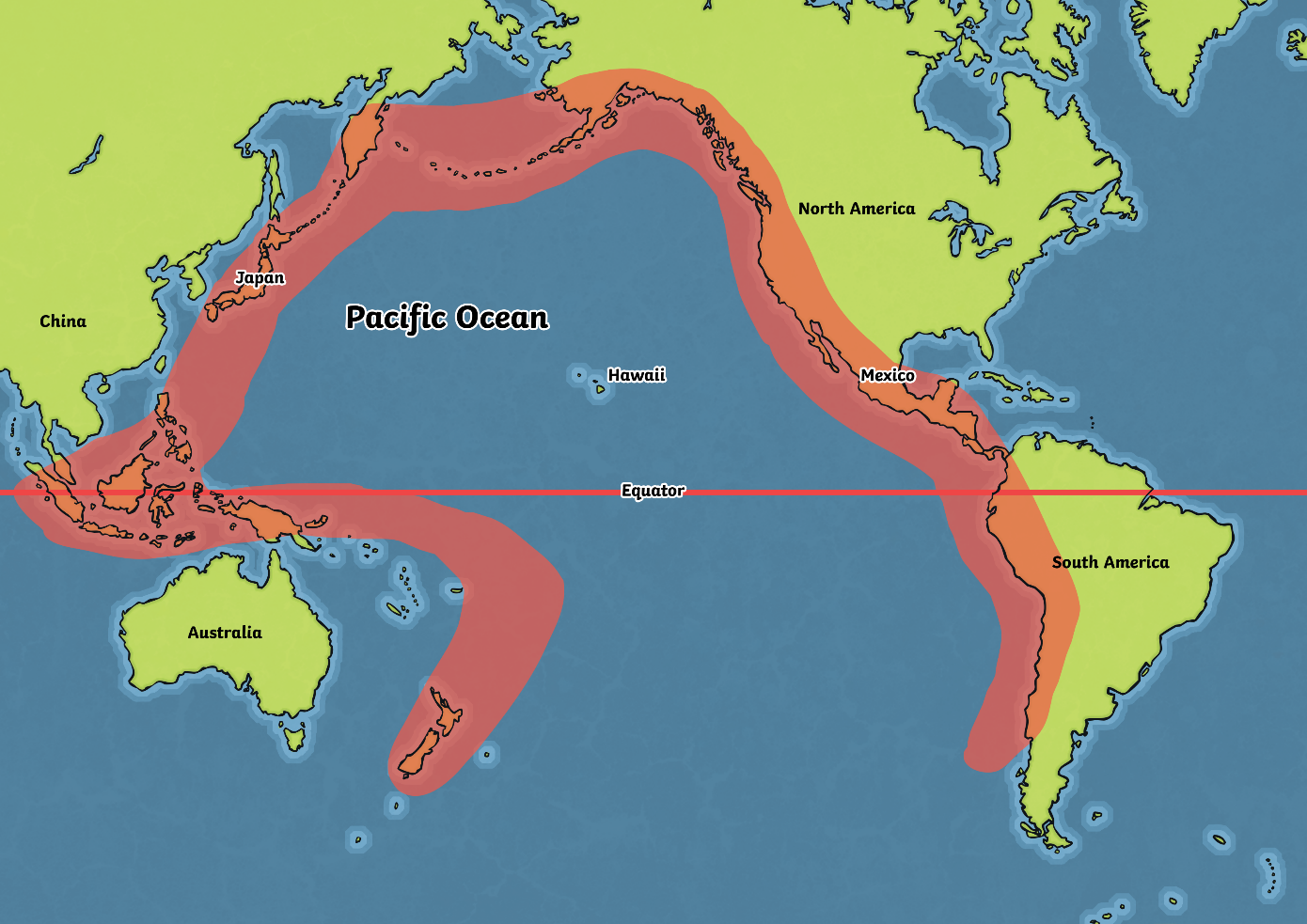 Most volcanoes are located in the red area, which is named “Ring of Fire”.
Why do you think it is called that?
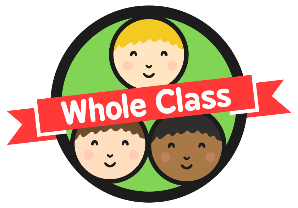 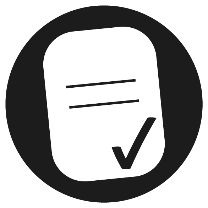 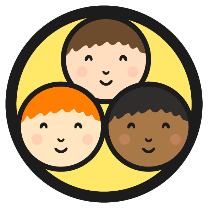 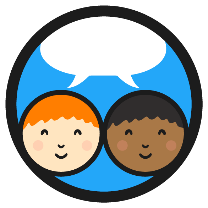 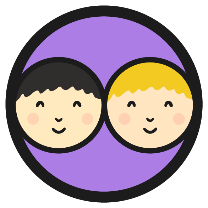 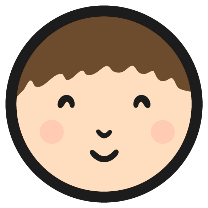 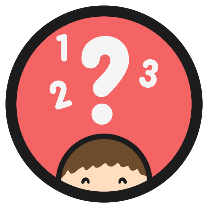 What Do They Mean?
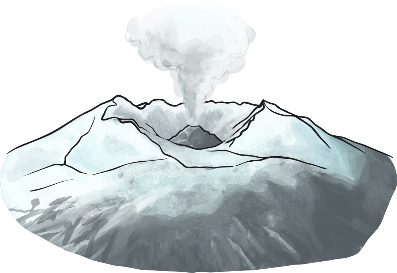 active
A volcano that has erupted in the last 10 000 years.
dormant
A volcano that hasn’t erupted in the last 10 000 years, but may erupt again.
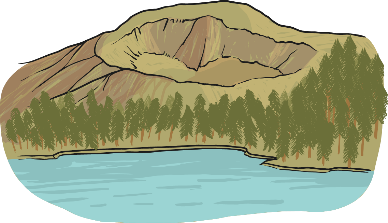 extinct
A volcano that hasn’t erupted in the last 10 000 years, and isn’t expected to erupt again.
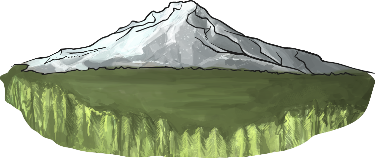 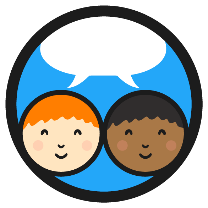 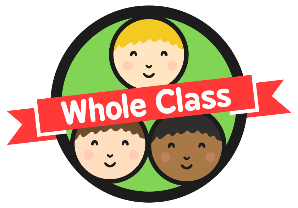 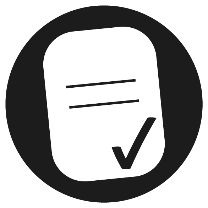 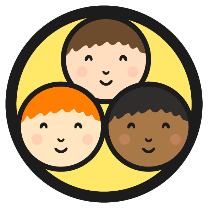 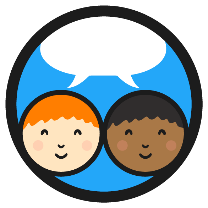 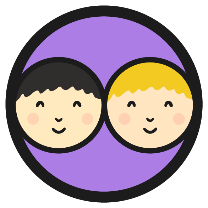 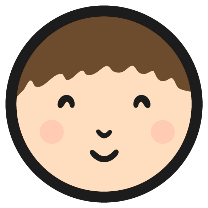 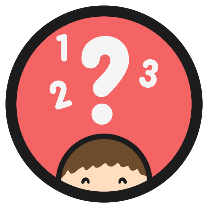 Would You Like to Live Near
These Volcanoes?
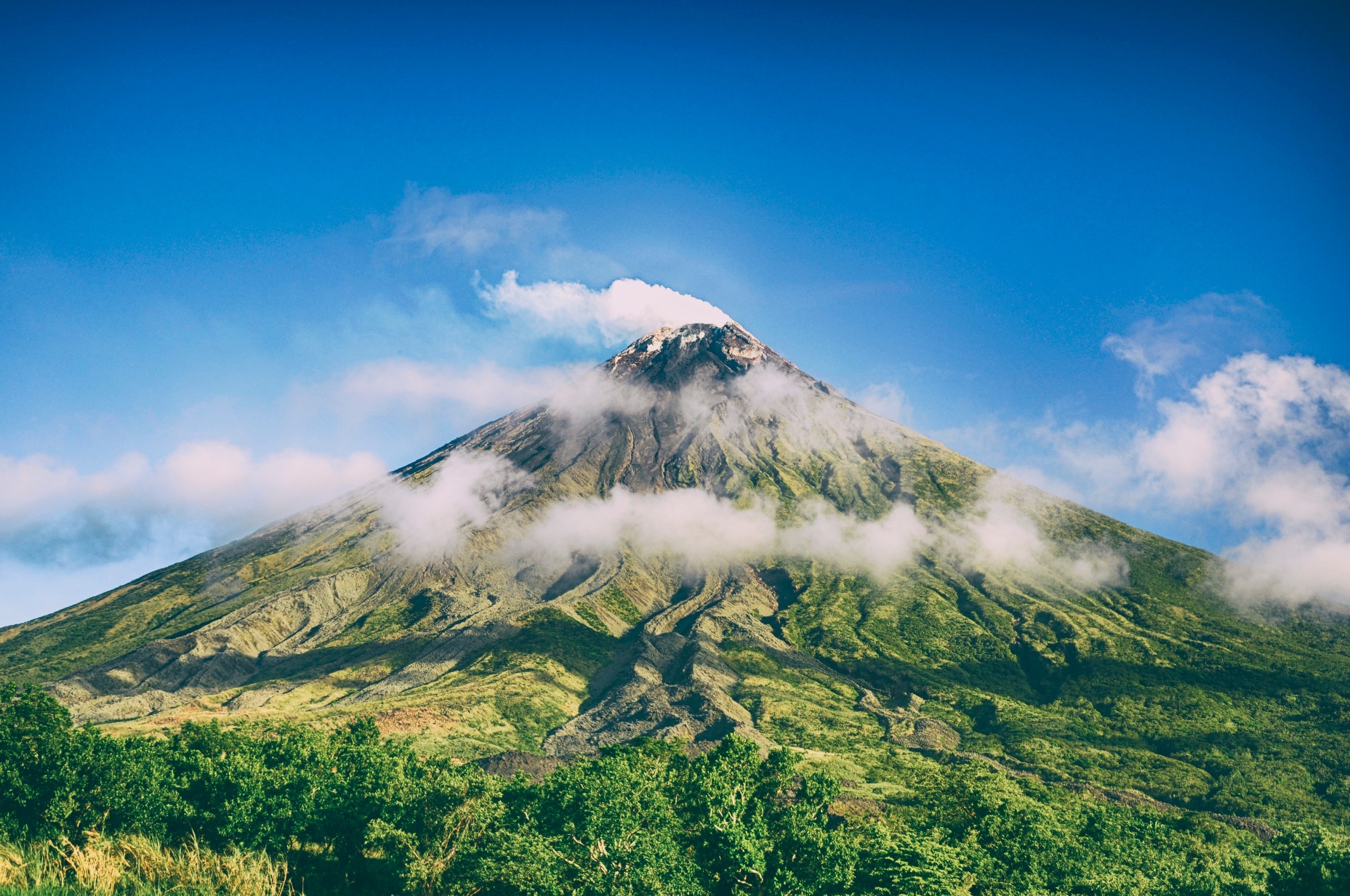 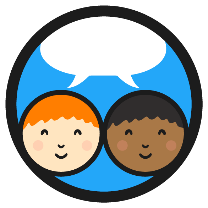 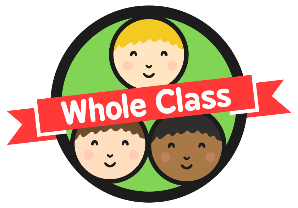 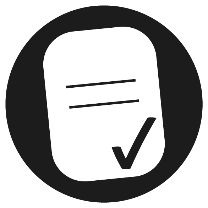 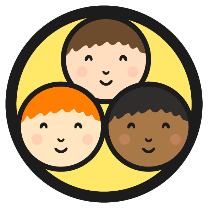 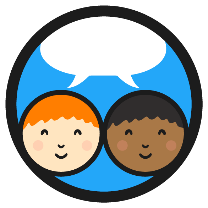 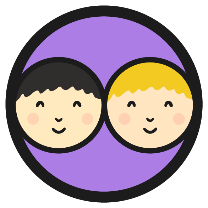 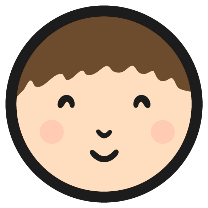 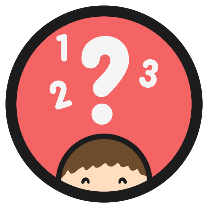 Would You Like to Live Near
These Volcanoes?
Photo courtesy of ierdnall @flickr.com) - granted under creative commons licence - attribution
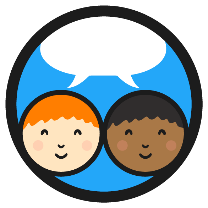 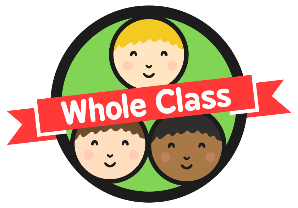 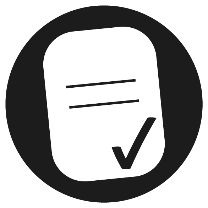 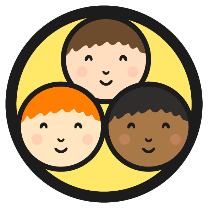 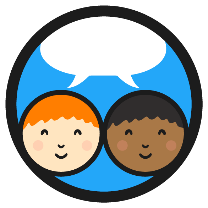 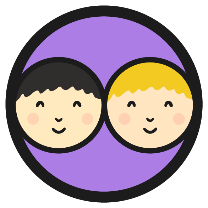 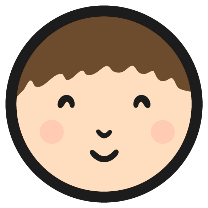 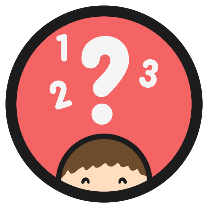 Would You Like to Live Near
These Volcanoes?
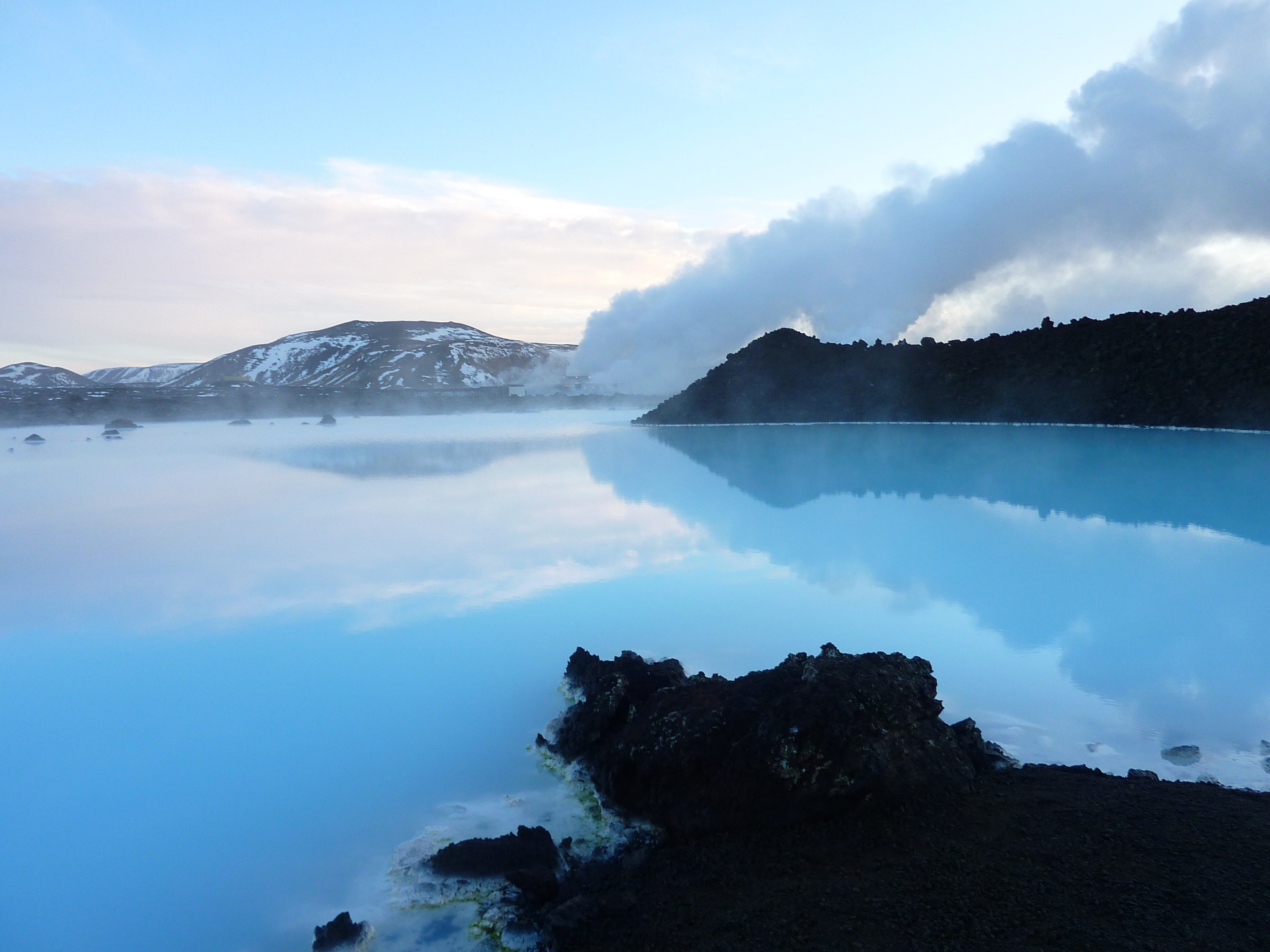 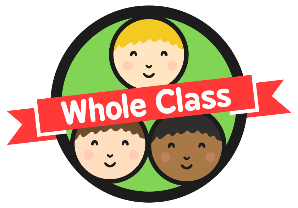 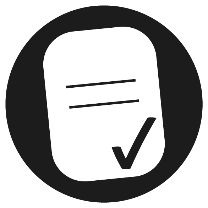 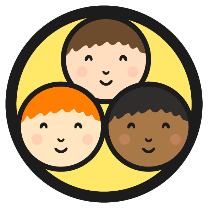 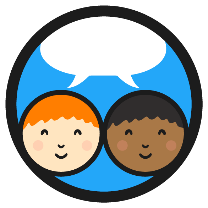 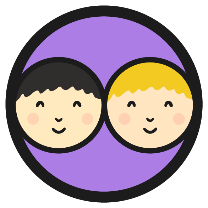 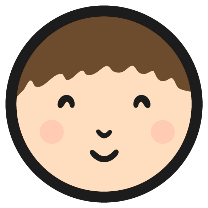 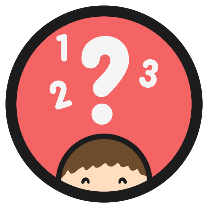 Why Do People Live
Near Volcanoes?
In your group, sort your cards into two piles:
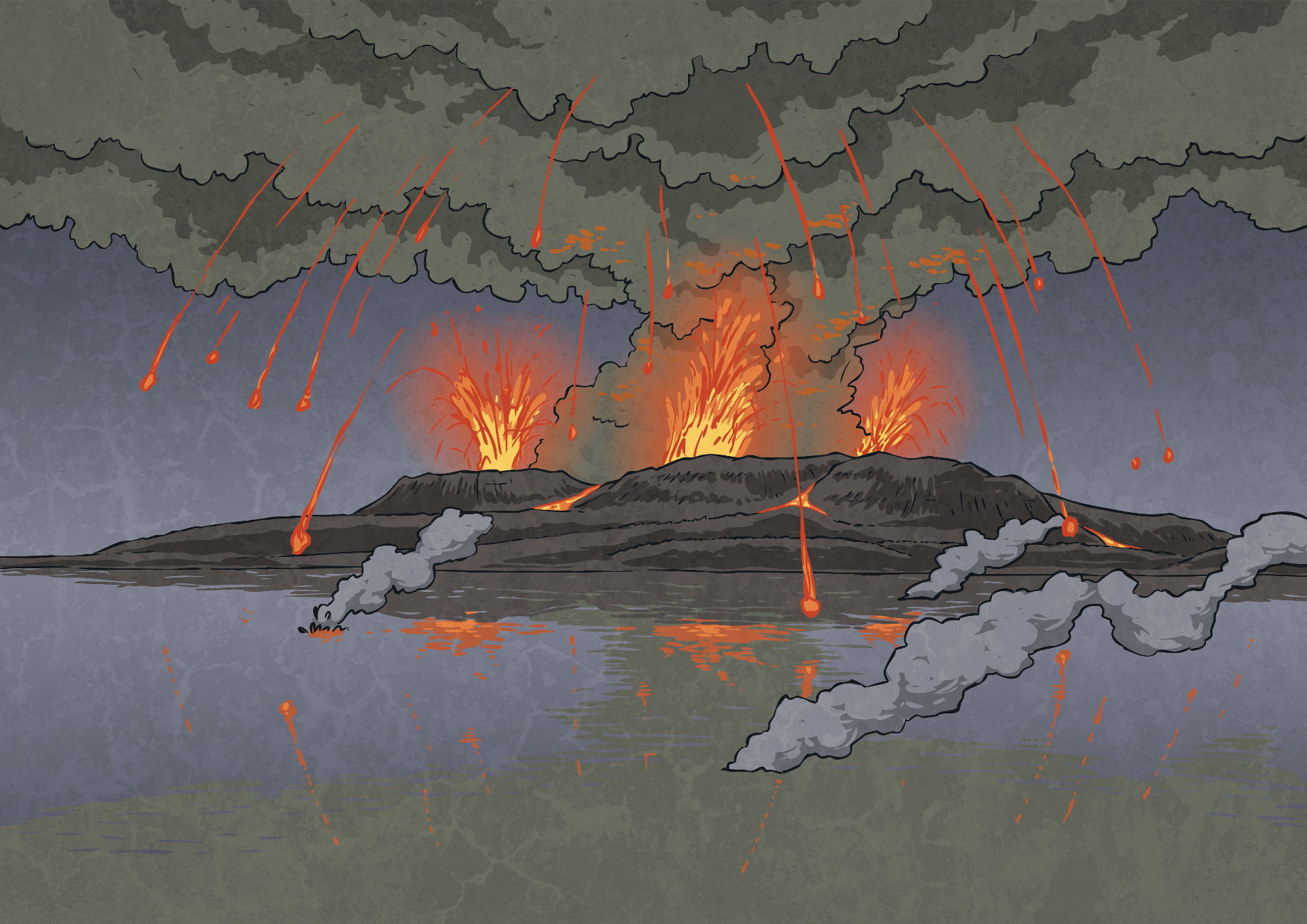 For
Against
Which is the most important reason against?
Which is the most important reason for?
Do the risks seem worth taking?
Would you want to live near to a volcano?
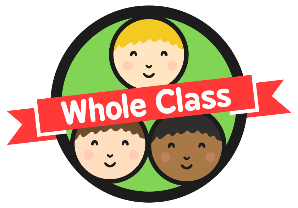 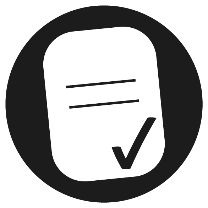 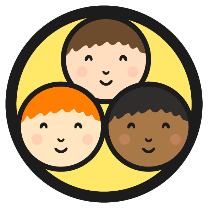 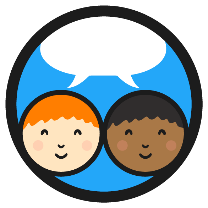 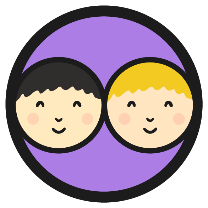 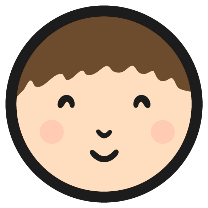 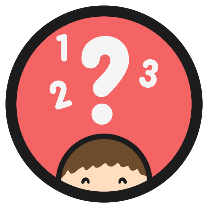 Are There Any Volcanoes in the UK?
An extinct volcano which erupted about 350 million years ago.
Arthur’s Seat, Edinburgh
Photo courtesy of [Duncan] @flickr.com) - granted under creative commons licence - attribution
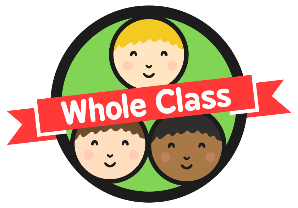 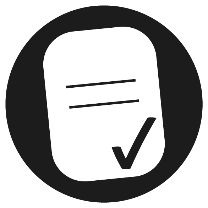 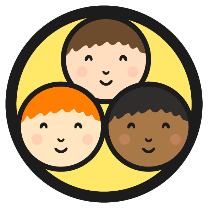 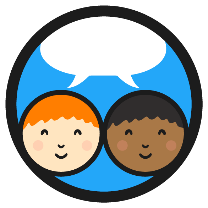 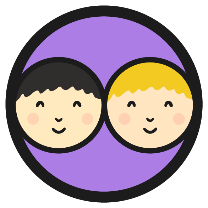 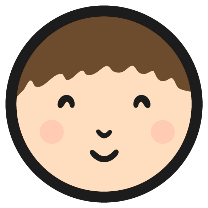 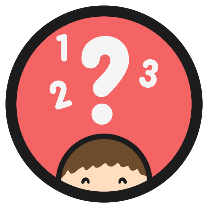 Are There Any Volcanoes in the UK?
The quarry exposed rocks that were formed from a volcano about 570 million years ago.
Bardon Hill Quarry, Leicestershire, England
Photo courtesy of MaltaGC (Own work) [CC BY-SA 3.0 (http://creativecommons.org/licenses/by-sa/3.0) via Wikimedia Commons
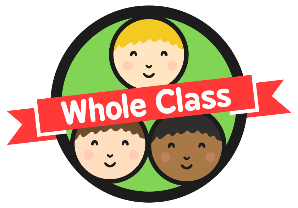 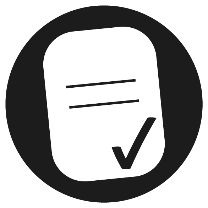 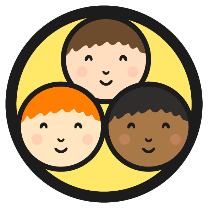 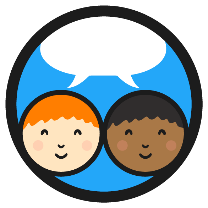 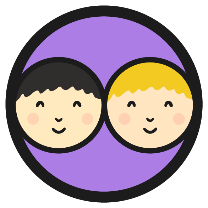 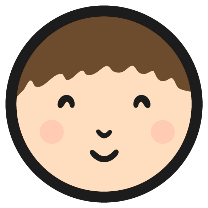 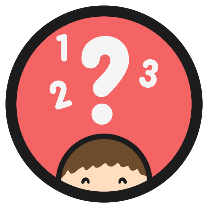 Are There Any Volcanoes in the UK?
Large basalt columns created when a crack in the Earth's surface opened up about 50-60 million years ago. Lava escaped which then cooled and formed the rocks.
Giant’s Causeway, Northern Ireland
Photo courtesy of TS Drown (@flickr.com) - granted under creative commons licence - attribution
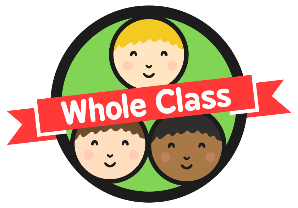 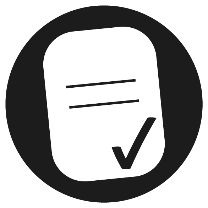 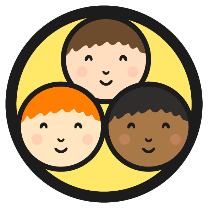 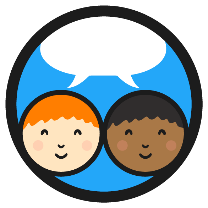 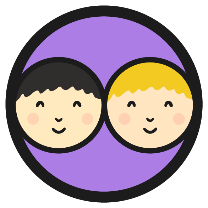 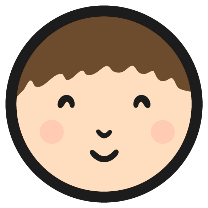 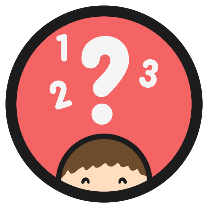 Are There Any Volcanoes in the UK?
A an extinct volcano formed by volcanoes about 450 million years ago.
Snowdon, Wales
Photo courtesy of ...Like Clockwork (@flickr.com) - granted under creative commons licence - attribution
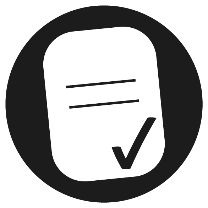 Aim
To explain how volcanoes affect people’s lives.
Success Criteria
I can tell you where volcanoes are found.
I can use extinct, dormant and active when describing volcanoes.
I can list the risks and benefits of living near to a volcano.